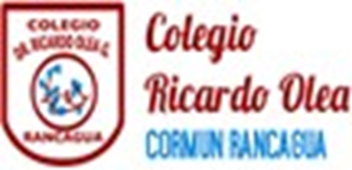 Agenda de anticipación
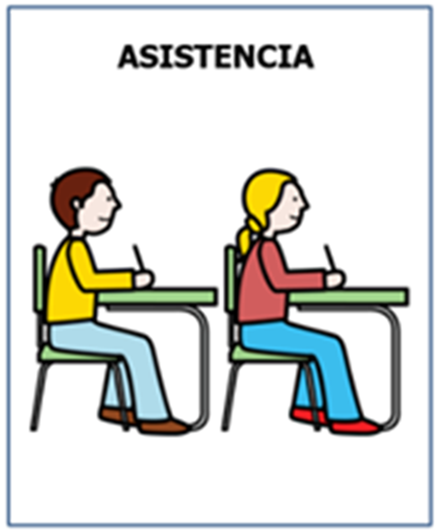 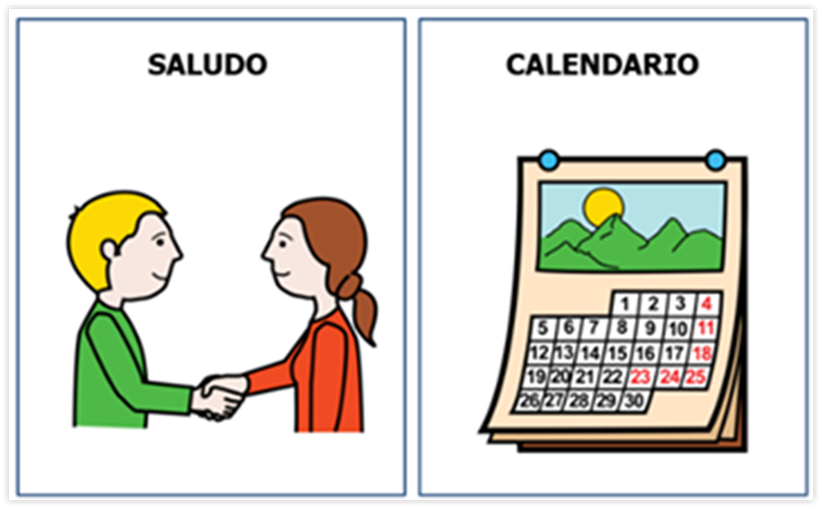 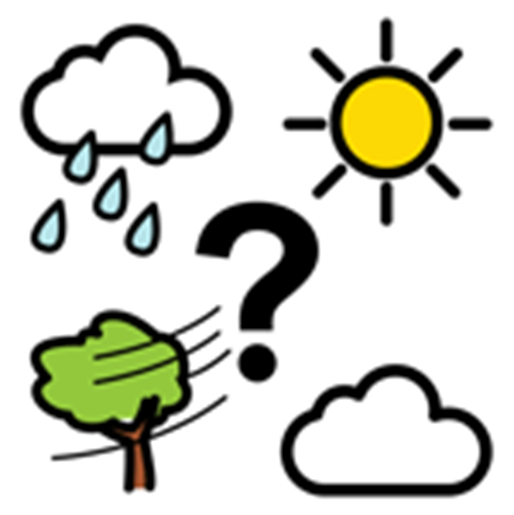 EMOJIS DE LAS EMOCIONES
¿Cómo te sientes hoy?
¿Cómo te has sentido últimamente?
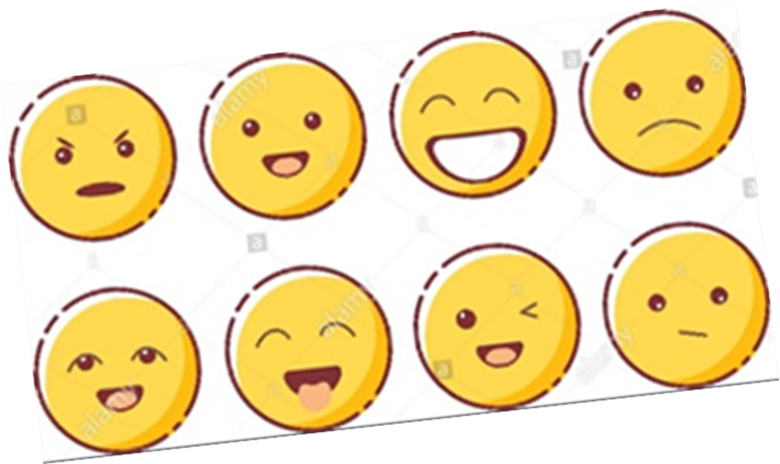 Objetivo de la clase
Identificar mapa de Chile  y Sudamérica, ubicando países vecinos, capital de Chile y nuestra región.
Chile 
                       América del sur           Santiago
     Perú
                                        Argentina
Bolivia      Libertador Gral. Bernardo O'Higgins
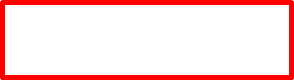 Actividad
Ubicar en el mapa de Sudamérica a nuestro país y a los países vecinos. (Bolivia, Perú y Argentina).
Identificar Océano pacifico y polo sur.
Ubicar en el mapa la capital de Chile y nuestra región.
Perú
Bolivia
Argentina
Chile
Capital Santiago de Chile

Rancagua
Cierre
Se lanza ruleta de preguntas acerca lo aprendido durante la clase.
Despedida
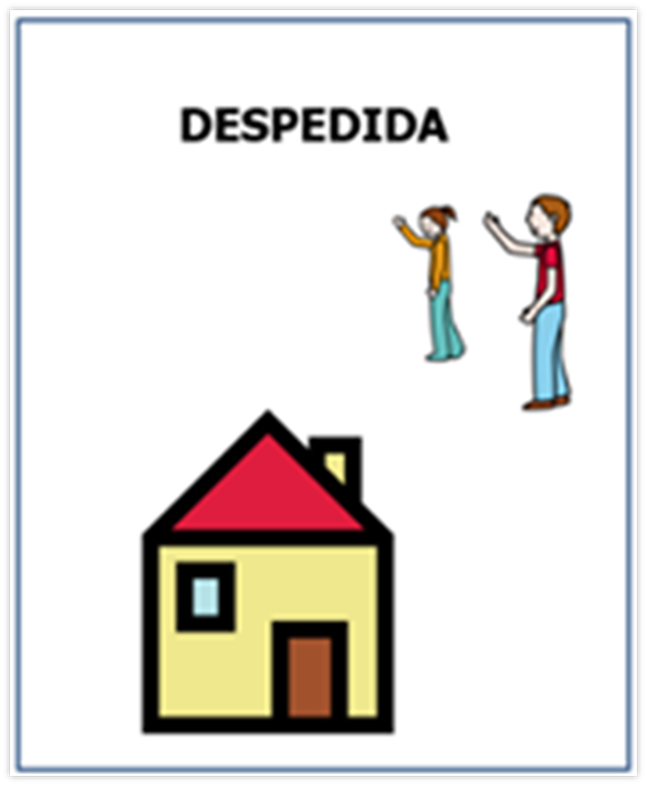